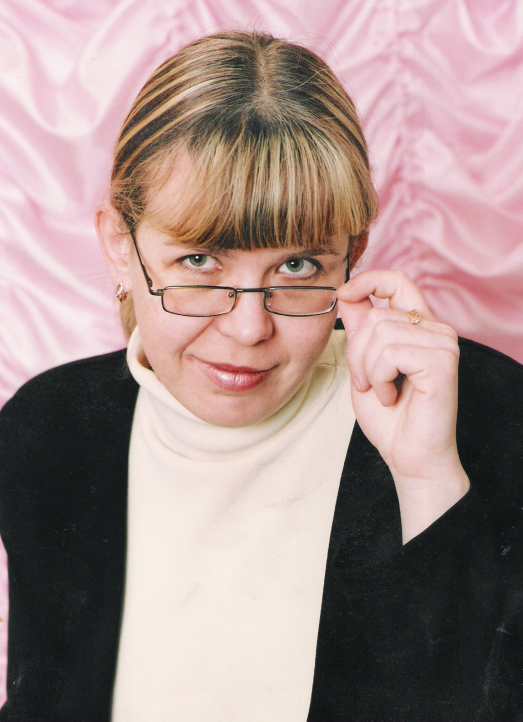 Вычислите и
выберите правильный ответ:
45 ∙ 2
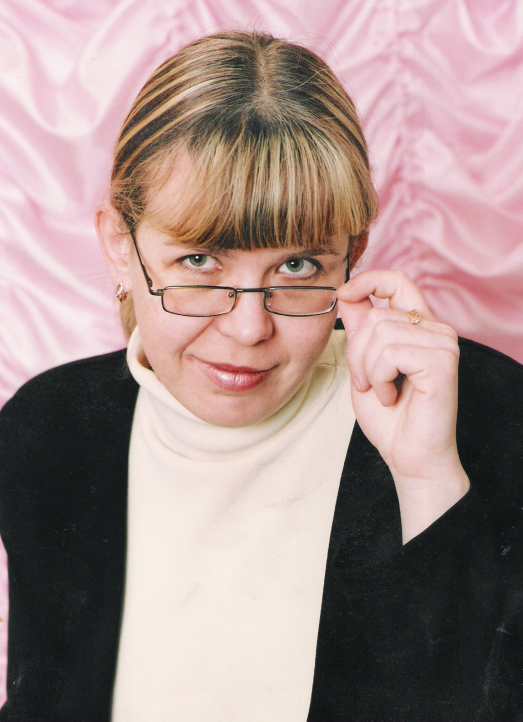 Вычислите и
выберите правильный ответ:
72 : 6
Ц
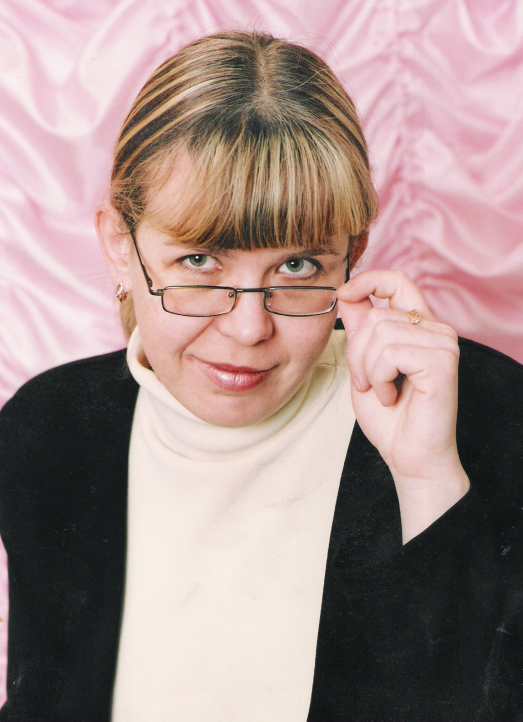 Вычислите и
выберите правильный ответ:
15 ∙ 5
Т
Ц
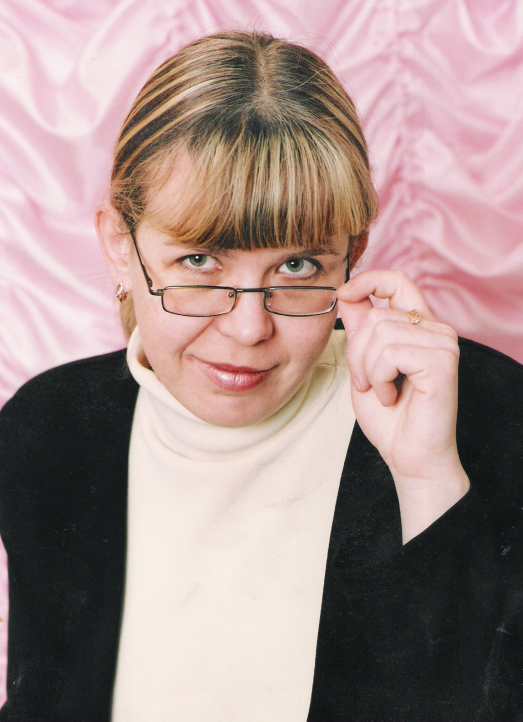 Вычислите и
выберите правильный ответ:
96 : 12
М
Т
Ц
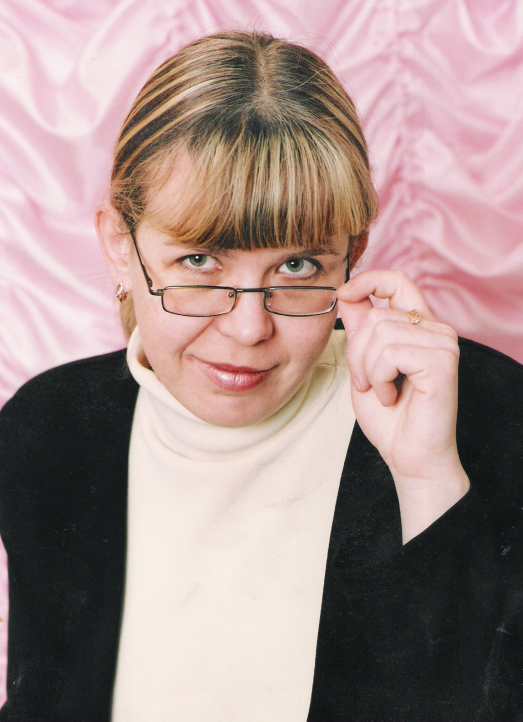 Вычислите и
выберите правильный ответ:
64 : 16
М
Ч
Т
Ц
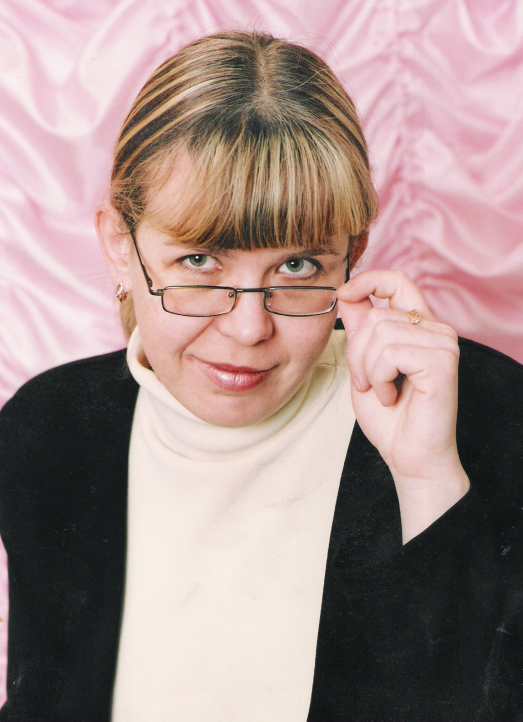 Вычислите и
выберите правильный ответ:
24  ∙ 4
М
А
Ч
Т
Ц
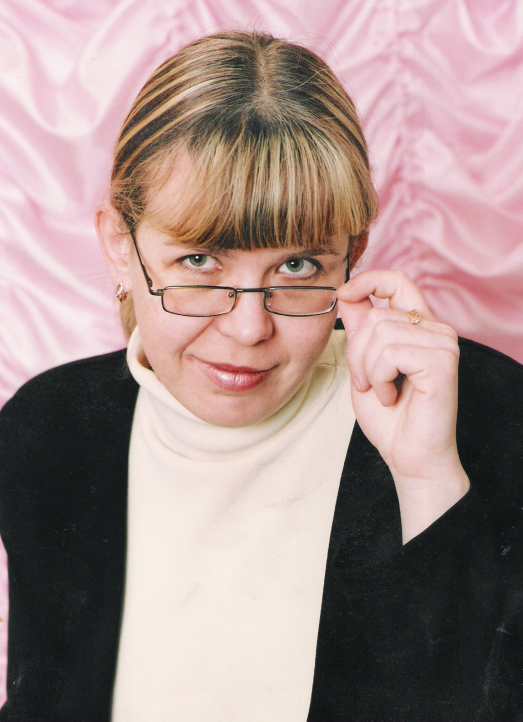 Вычислите и
выберите правильный ответ:
15  ∙ 3
М
А
Ч
Т
Ь
Ц
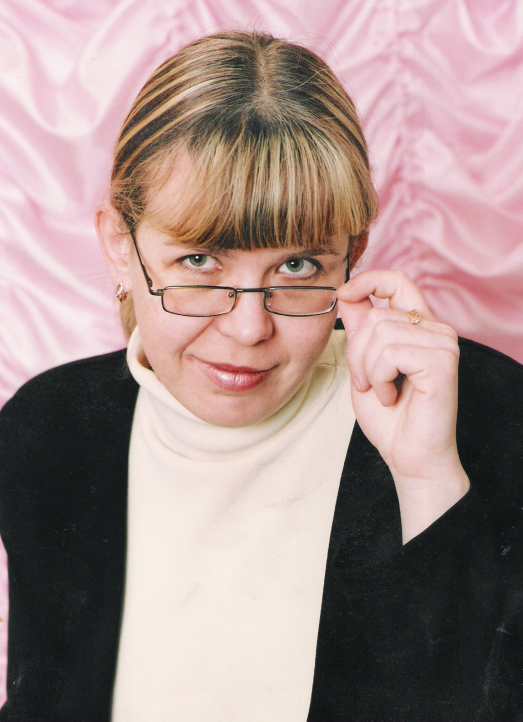 Вычислите и
выберите правильный ответ:
16  ∙ 2
М
А
У
Ч
Т
Ь
Ц
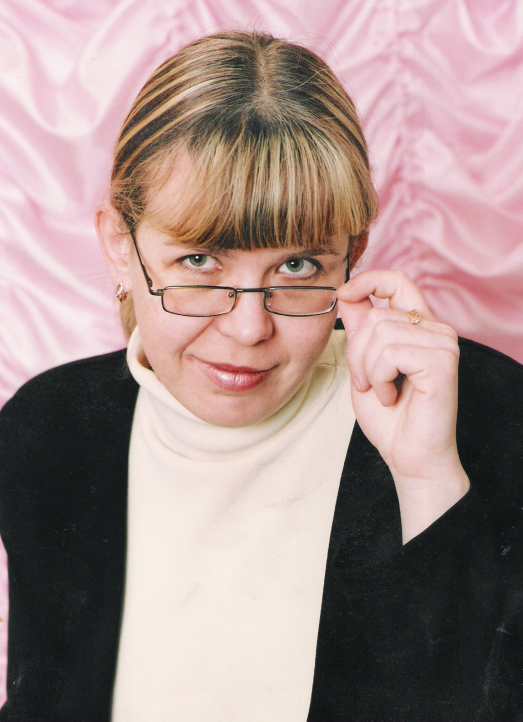 Вычислите и
выберите правильный ответ:
84  : 3
С
М
А
У
Ч
Т
Ь
Ц
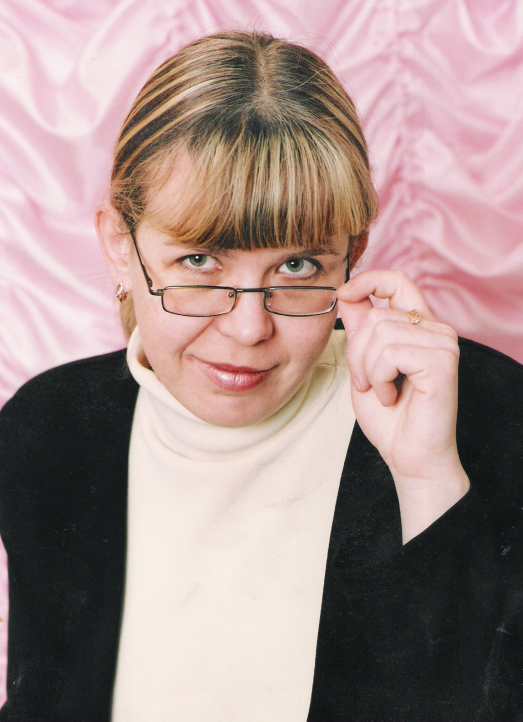 Вычислите и
выберите правильный ответ:
12  ∙ 5
С
М
А
У
Ч
Т
Л
Ь
Ц
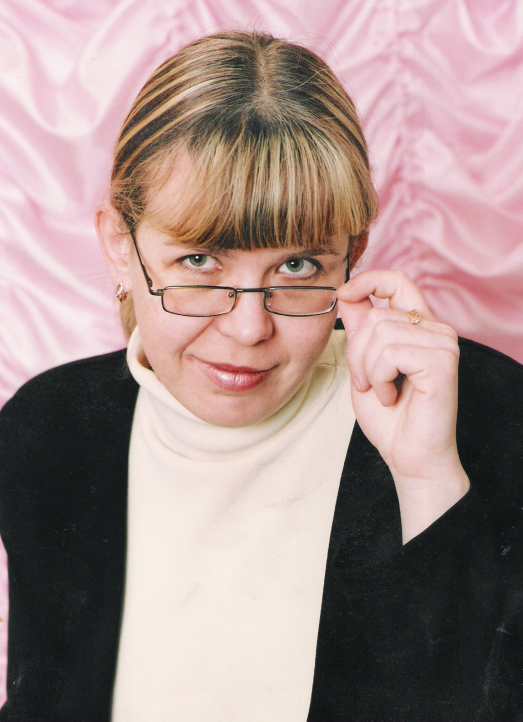 Вычислите и
выберите правильный ответ:
60  : 4
С
М
А
У
Ч
Т
Л
Ь
Н
Ц
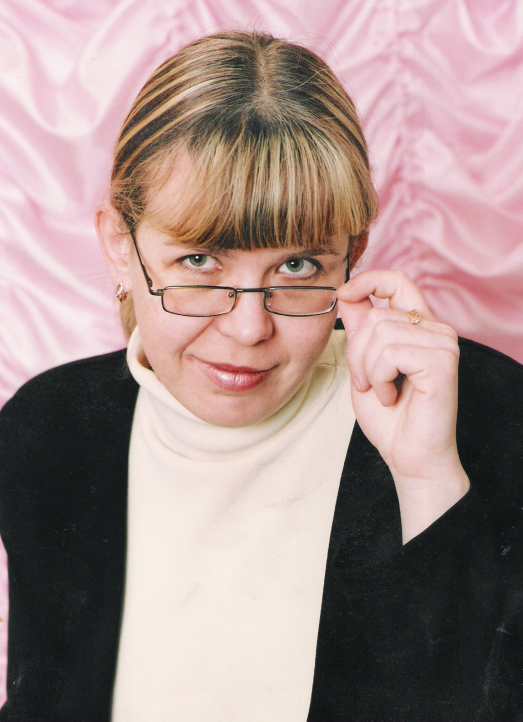 Вычислите и
выберите правильный ответ:
13  ∙ 5
С
М
А
А
У
Ч
Т
Л
Ь
Н
Ц
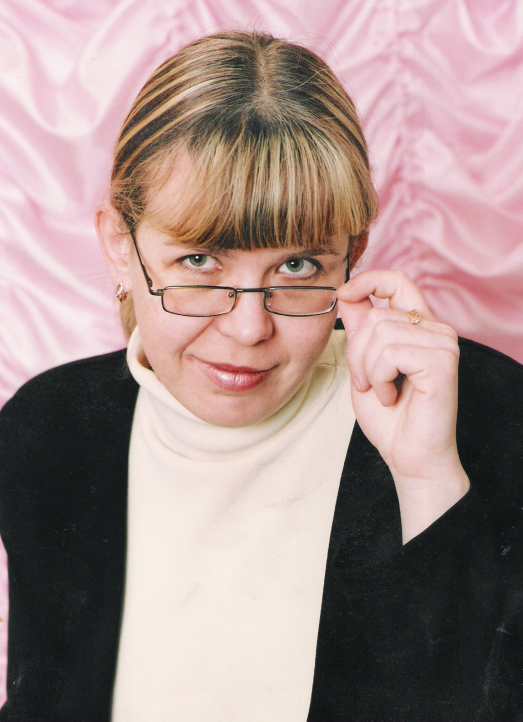 Вычислите и
выберите правильный ответ:
72  : 4
С
М
А
А
У
Ч
Т
Л
Ь
Н
Ц
А
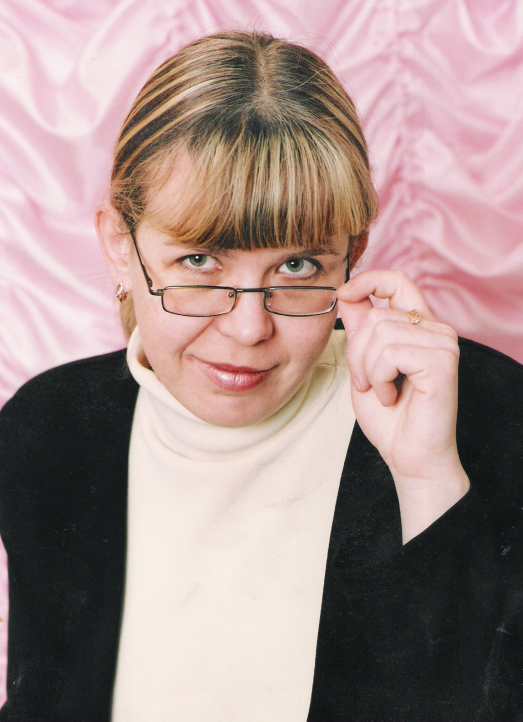 Вычислите и
выберите правильный ответ:
24  ∙ 3
С
М
А
А
У
Ч
Т
Л
Ь
Н
И
Ц
А
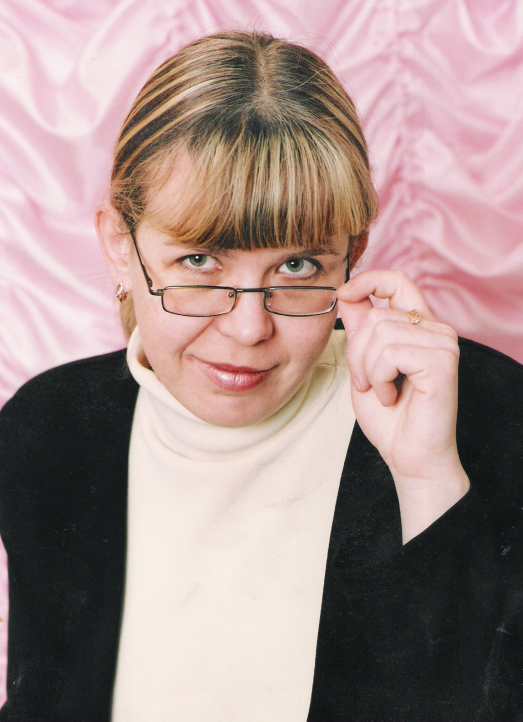 Вычислите и
выберите правильный ответ:
70 : 5
С
М
А
Я
А
У
Ч
Т
Л
Ь
Н
И
Ц
А
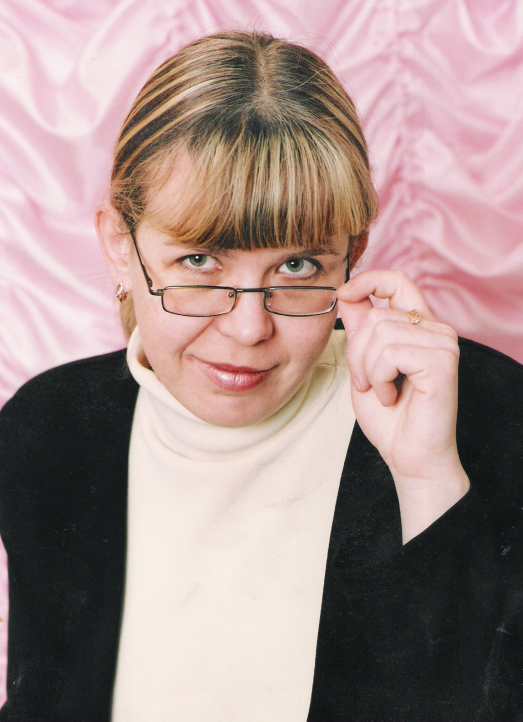 Вычислите и
выберите правильный ответ:
48 : 2
С
А
М
А
Я
А
У
Ч
Т
Л
Ь
Н
И
Ц
А
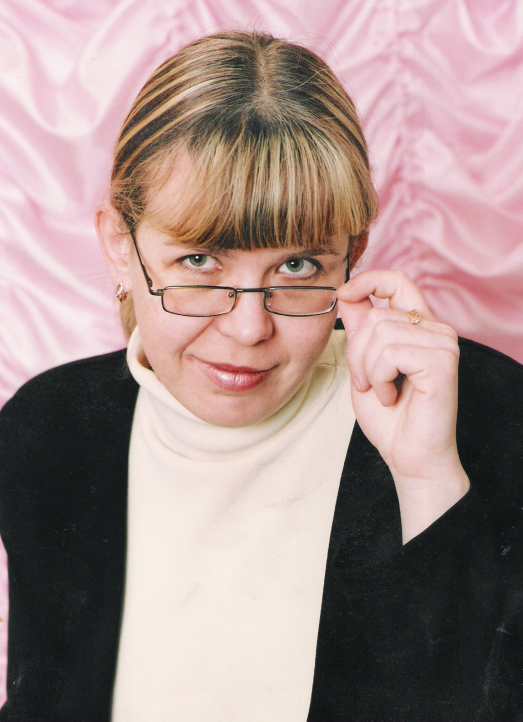 Вычислите и
выберите правильный ответ:
134 : 2
С
А
М
А
Я
А
У
Ч
Т
Е
Л
Ь
Н
И
Ц
А
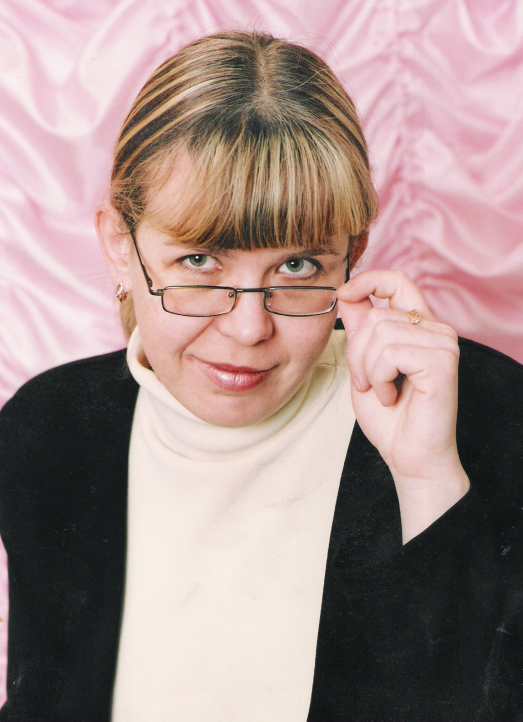 Вычислите и
выберите правильный ответ:
75 : 3
С
А
М
А
Я
А
Я
У
Ч
Т
Е
Л
Ь
Н
И
Ц
А
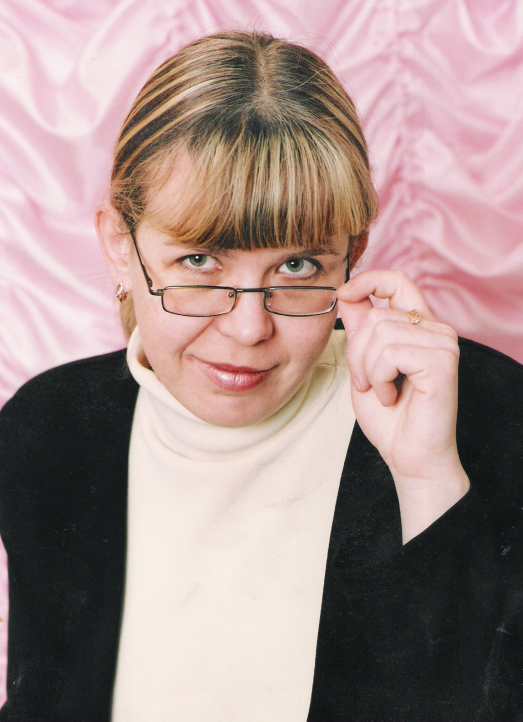 Вычислите и
выберите правильный ответ:
17 ∙ 4
С
А
М
А
Я
А
Я
У
Ч
И
Т
Е
Л
Ь
Н
И
Ц
А
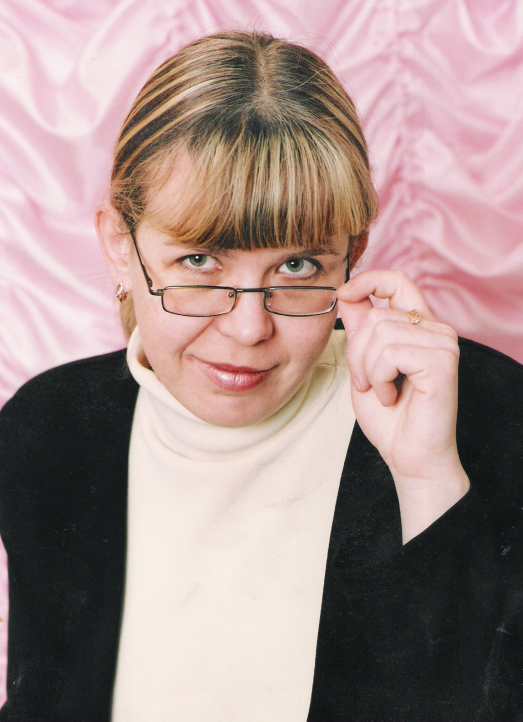 Вычислите и
выберите правильный ответ:
17 ∙ 5
С
А
М
А
Я
Л
А
Я
У
Ч
И
Т
Е
Л
Ь
Н
И
Ц
А
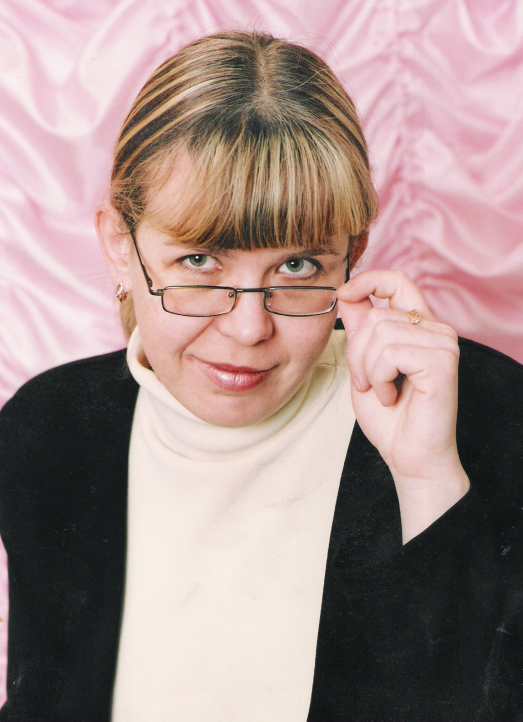 Молодец!
Привет от злой
 учительницы!
С
А
М
А
Я
З
Л
А
Я
У
Ч
И
Т
Е
Л
Ь
Н
И
Ц
А
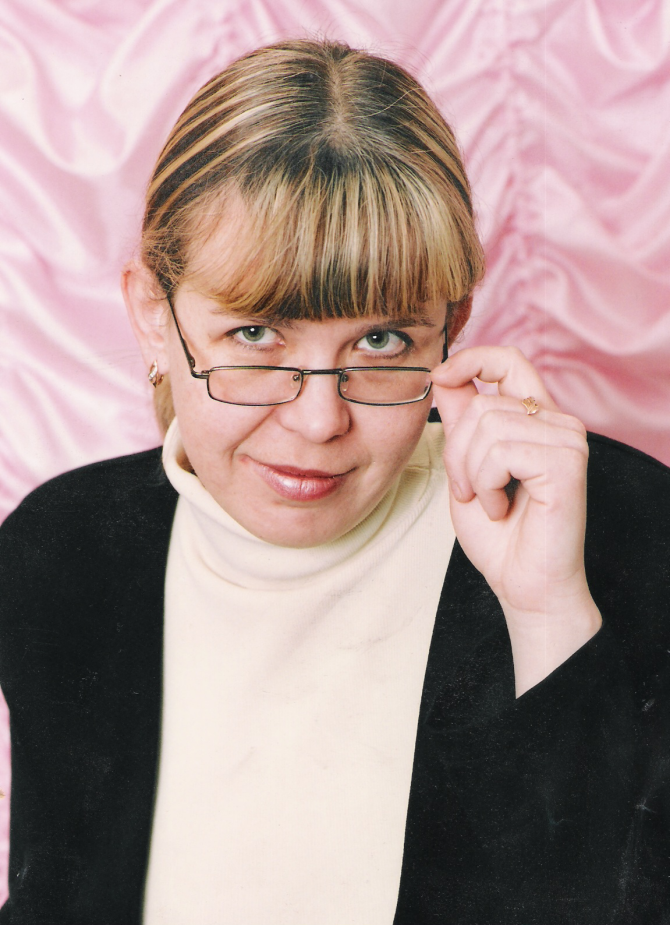 Ошибочка вышла!